Особенности современных детей
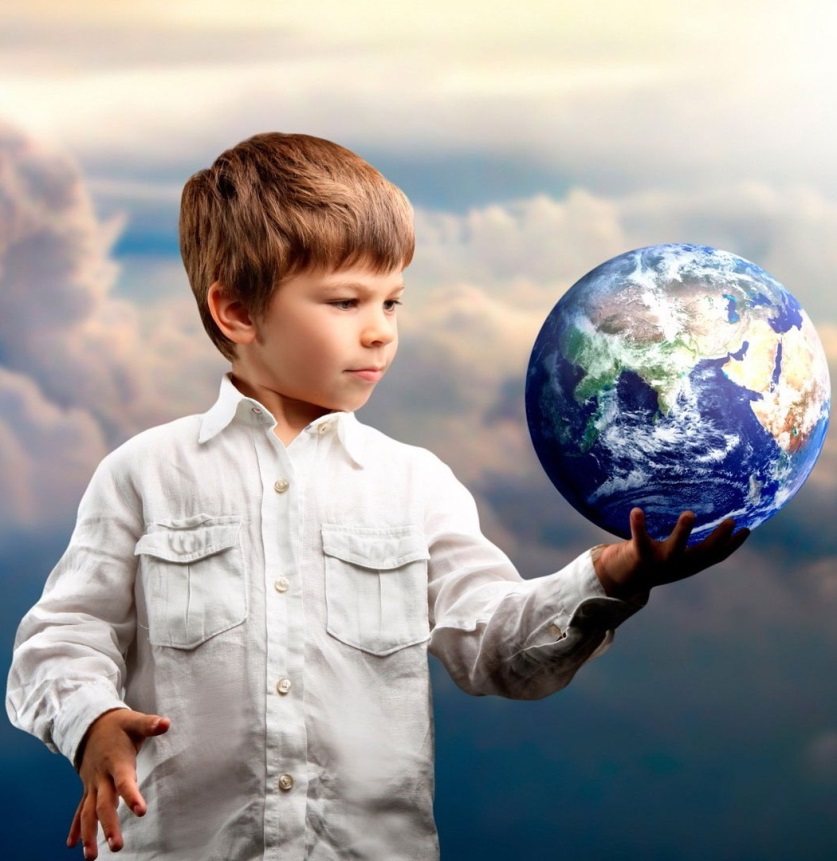 Меняется современное общество, меняются социальные условия и как следствие меняется современный ребенок. 

Современный ребенок не стал хуже или лучше. Он просто стал другим.

Для эффективности работы педагогам необходимо знать эти изменения и учитывать их в своей практике.
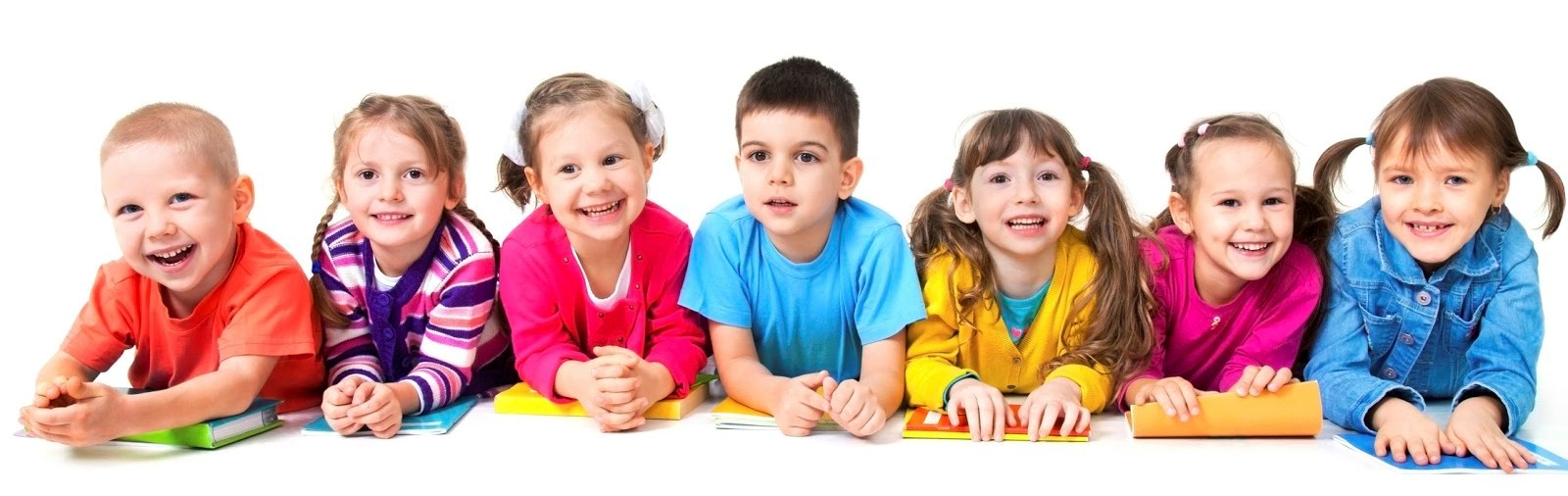 Характеристики современного поколения детей
Информационная социализация

Снижение уровня сожетно-ролевой игры
Ограничение и обеднение общения

Антропологические изменения
Информационная социализация
Стирание границ между реальностью и виртуальным миром

Маркетизация – ориентация детей на потребление

Меркантилизация

Агрессивность
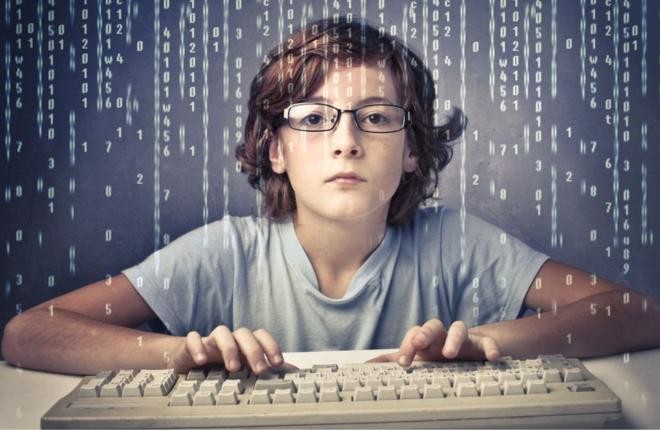 Снижение уровня сюжетно-ролевой игры
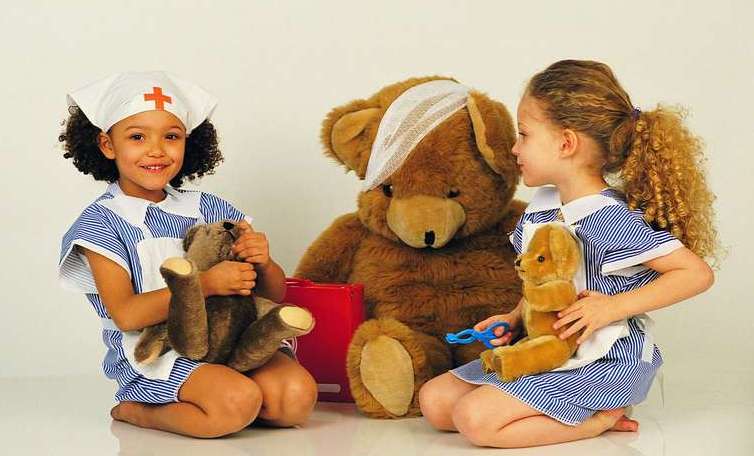 Недоразвитие мотивационно-потребностной сферы

Дефицит произвольности

Снижение энергичности детей и желания активно действовать
Обеднение и ограничение общения
Снижение эмоционального интеллекта

Увеличение количества коммуникационных проблем между детьми и родителями

Повышение уровня тревожности 

Низкий уровень родительской мотивации

Потеря ответственности взрослого поколения за детей
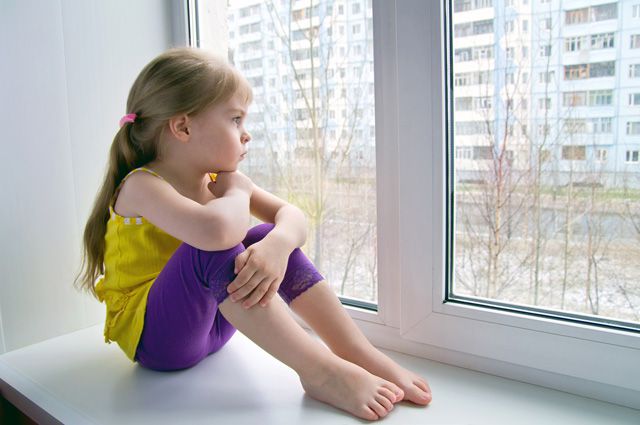 Антропологические изменения
Личностный инфантилизм, консервация эмоционально-личностного эгоцентризма, нежелание взрослеть

Тенденция к прогрессивному снижению темпов продольного роста, астенизация телосложения

Децелирация – процесс, обратный акселирации

Андрогония 

Маргинализация
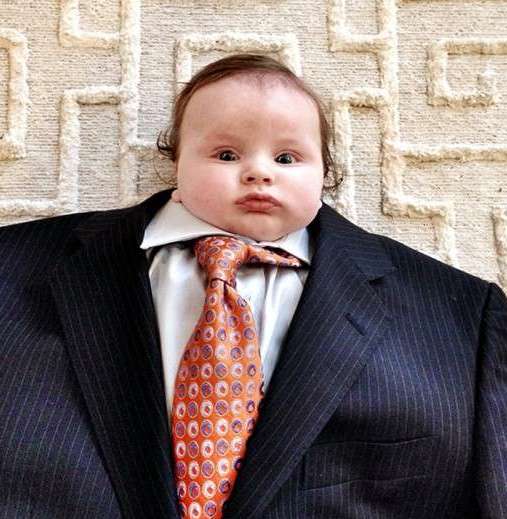 Маргинализация
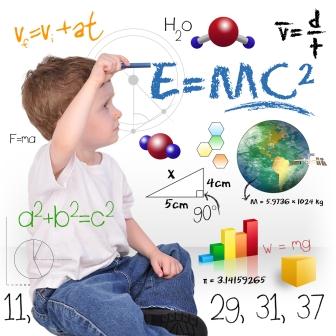 Увеличивается количество детей с :
ОВЗ;

проблемным психическим развитием;

одаренных детей 
с особо развитым мышлением,
художественно одаренных,
с врожденными лидерскими способностями, 
дети – «золотые руки», 
одаренных двигательными талантами,
и др.
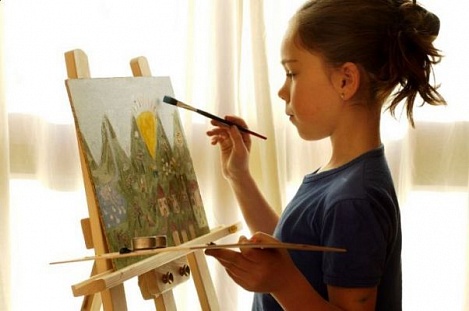 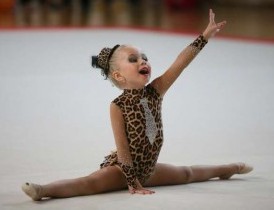 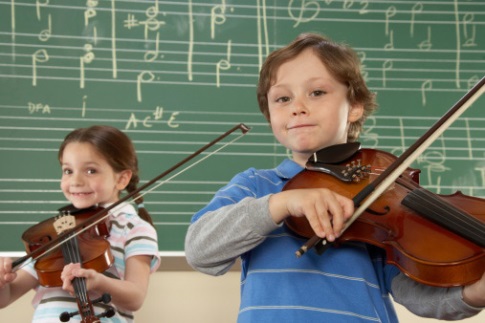 Педагогические задачи
Выработка у детей избирательного отношения к информации, воспитание критичности мышления

Развитие мотивационной сферы детей

Развитие духовно-нравственной культуры

Формирование социальной зрелости и ответственности

Создание условий для успешного и своевременного формирования полоролевой идентичности детей

Обеспечение психолого-педагогической поддержки семьи
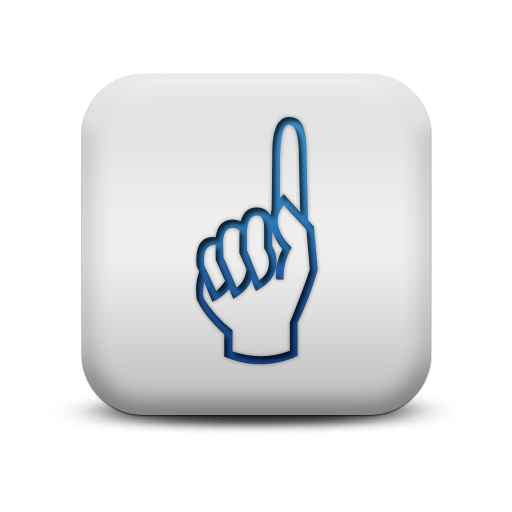 Спасибо за внимание!